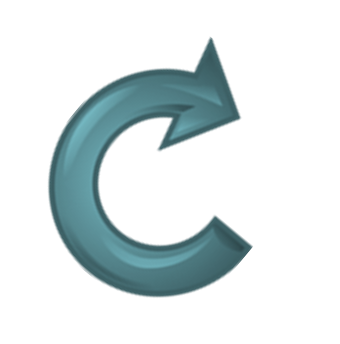 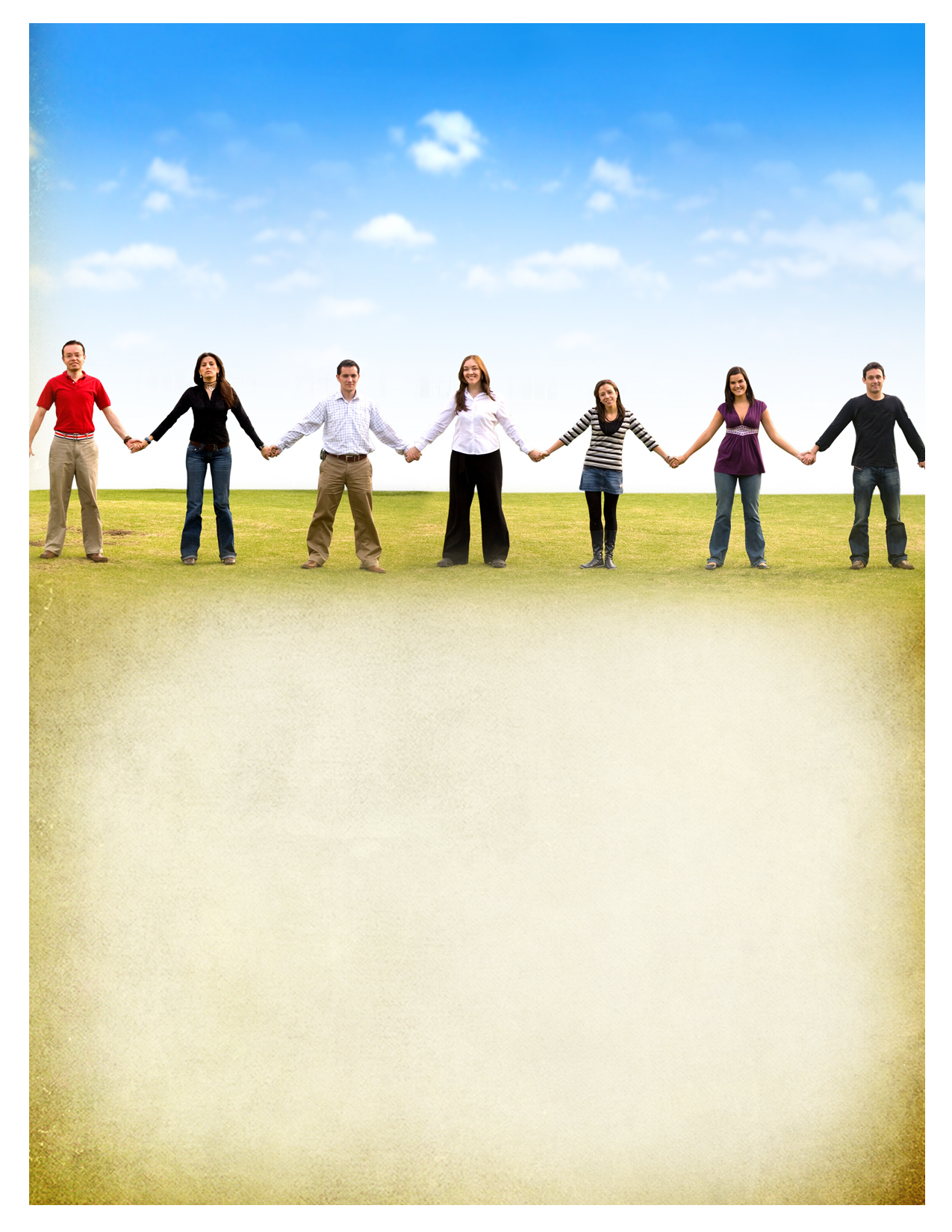 What is Church Membership?
REBOOT
YOUR LIFE
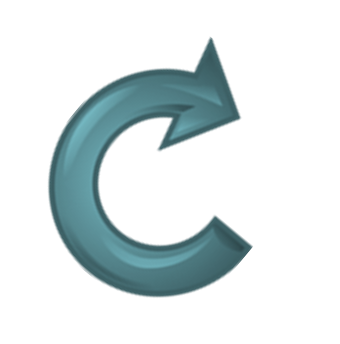 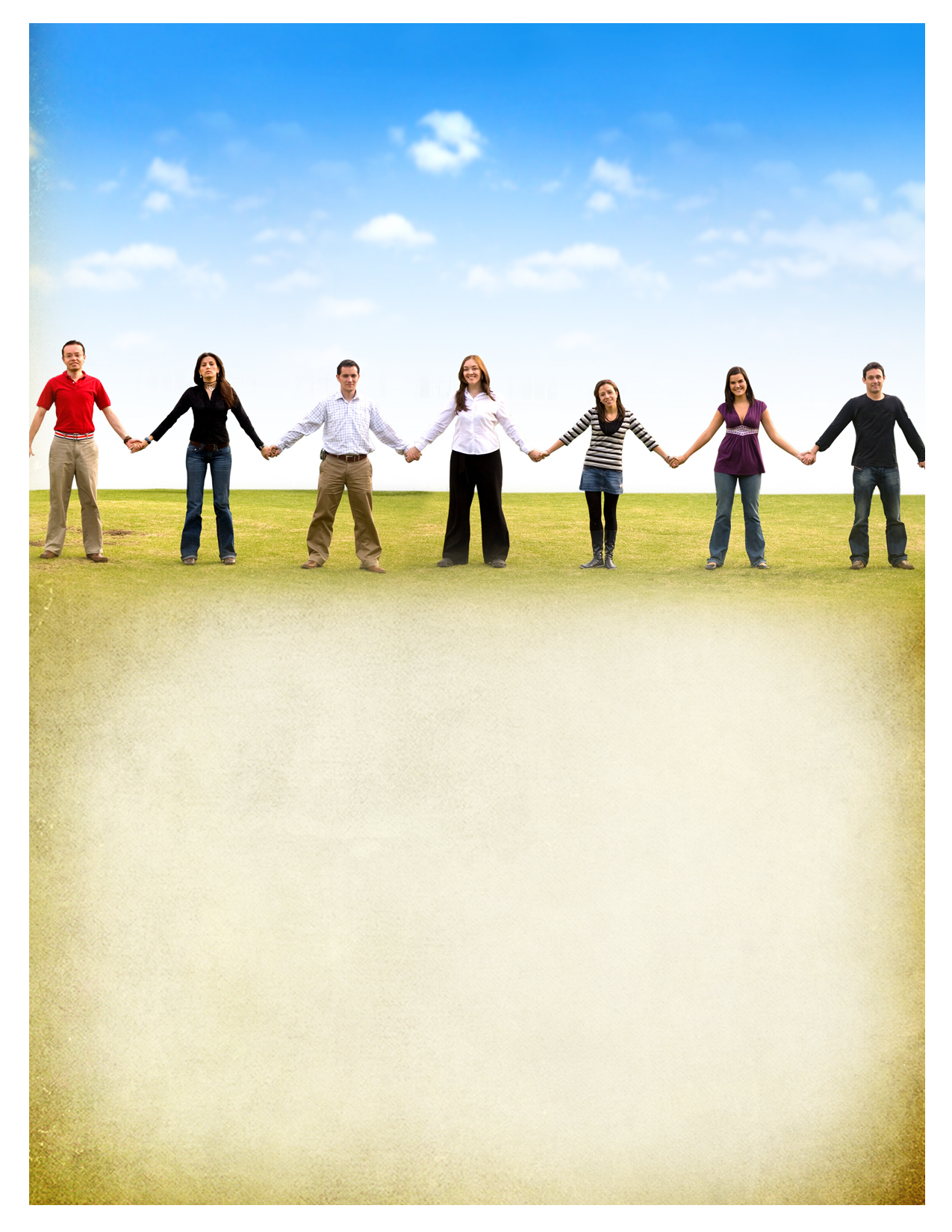 “I Am a Church Member”
REBOOT
YOUR LIFE
What is church?
The church is knowing, growing, going and connecting in purpose.

The church is a people of loving relationships, where discipleship is happening and needs are met by the body of Christ.
The church is united in purpose and it’s priority is people.
The church is about people, not a place.
The church is a body of believers, who are connected through a personal relationship with Jesus as Savior.
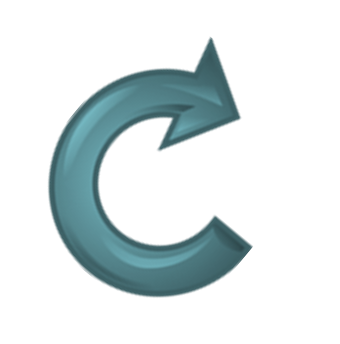 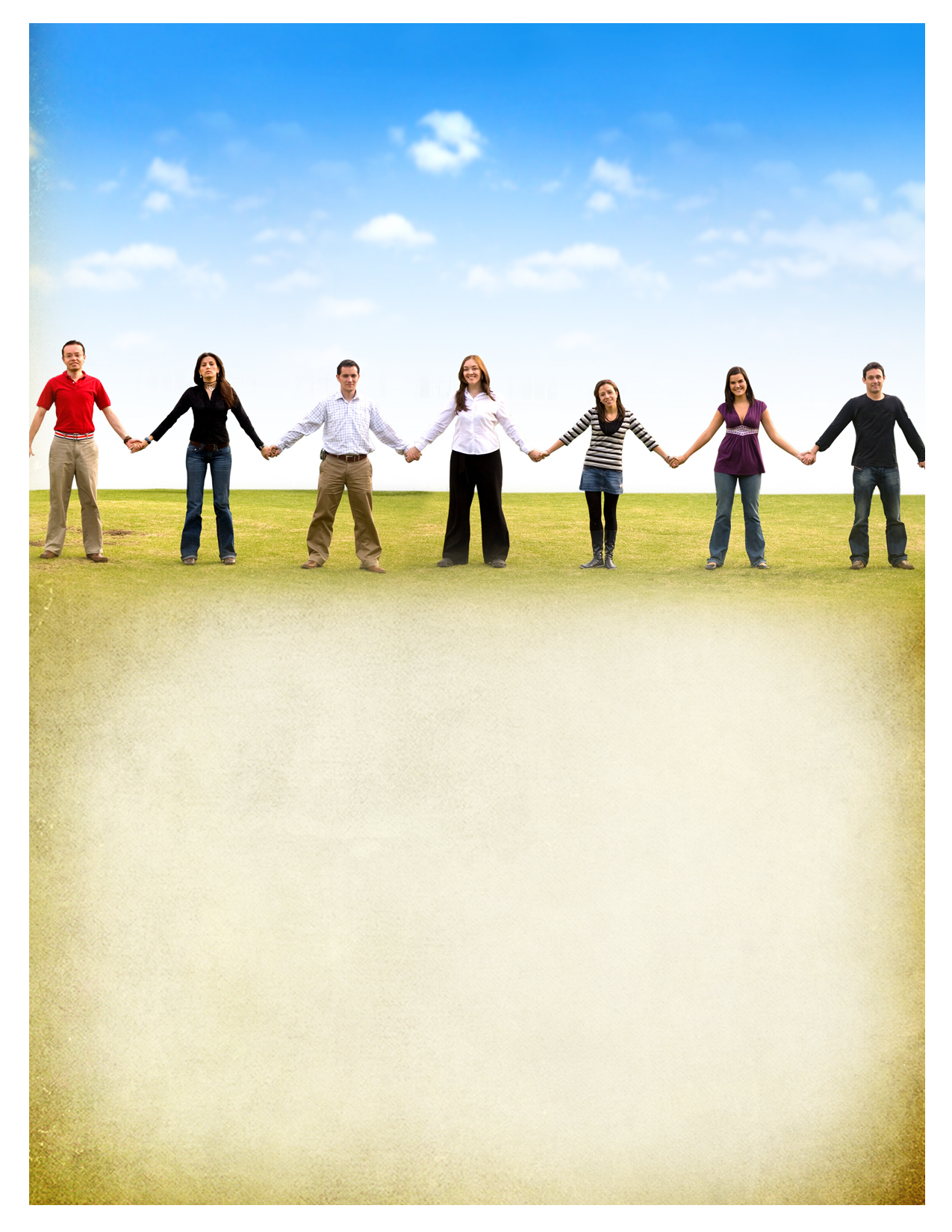 Matt. 4:19
REBOOT
YOUR LIFE
What is a Church Member?
 – “One in relationship and purpose”

“Come, follow me
 and I will make you to become fisher of men.”

We are to  come  - Know
We are to become - Grow
We are to follow –Go and Connect
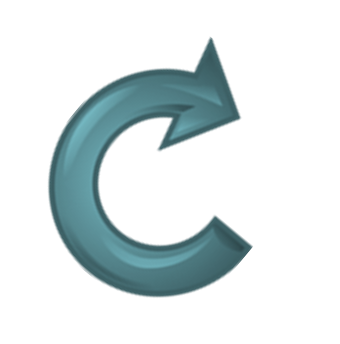 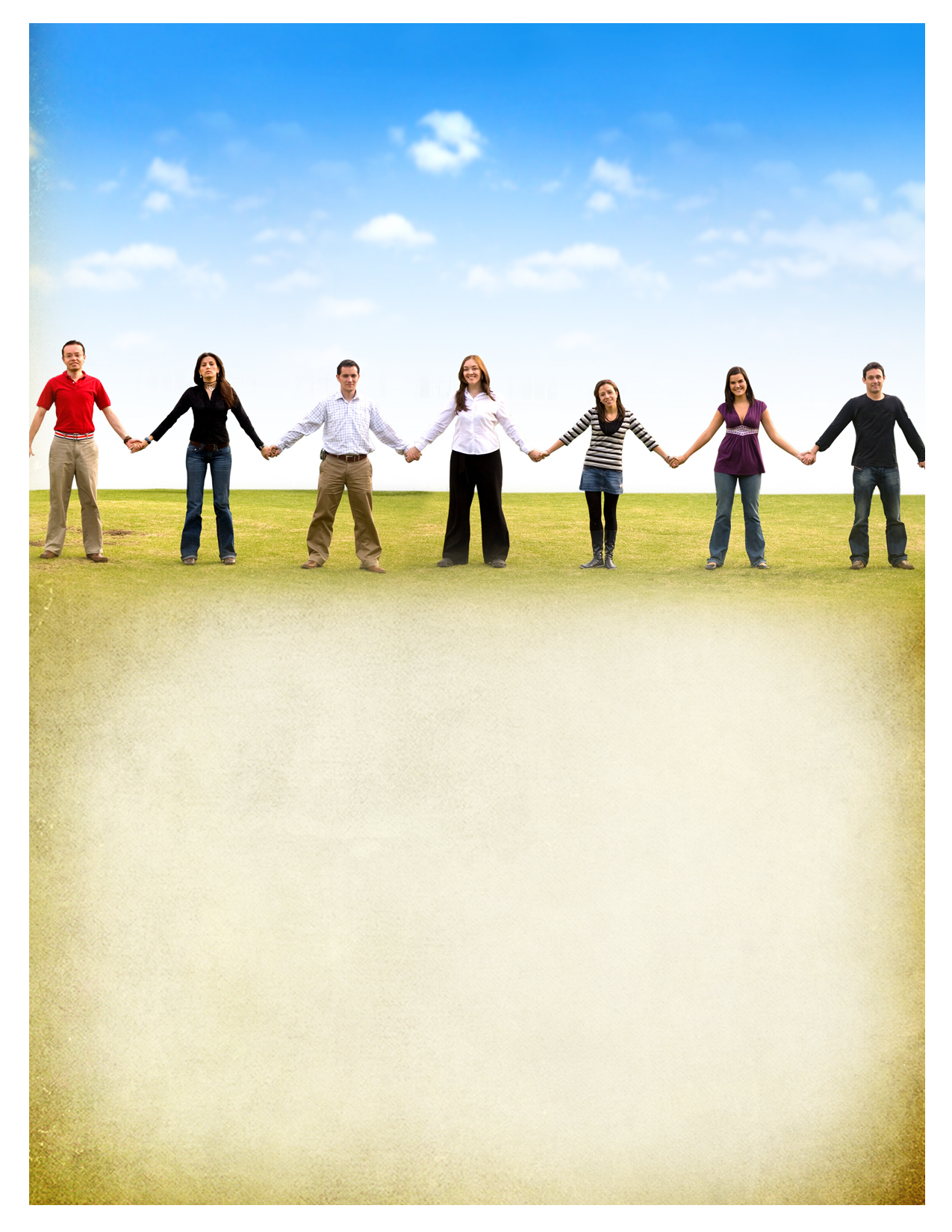 Is Membership biblical?
REBOOT
YOUR LIFE
“If any man would come after me, he must deny himself, pick up his cross daily and follow me.”
- Luke 9:23
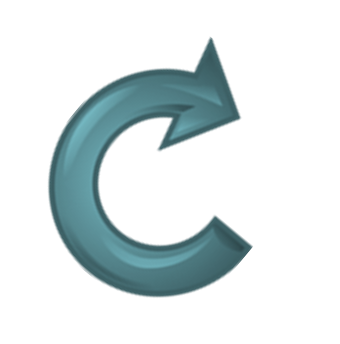 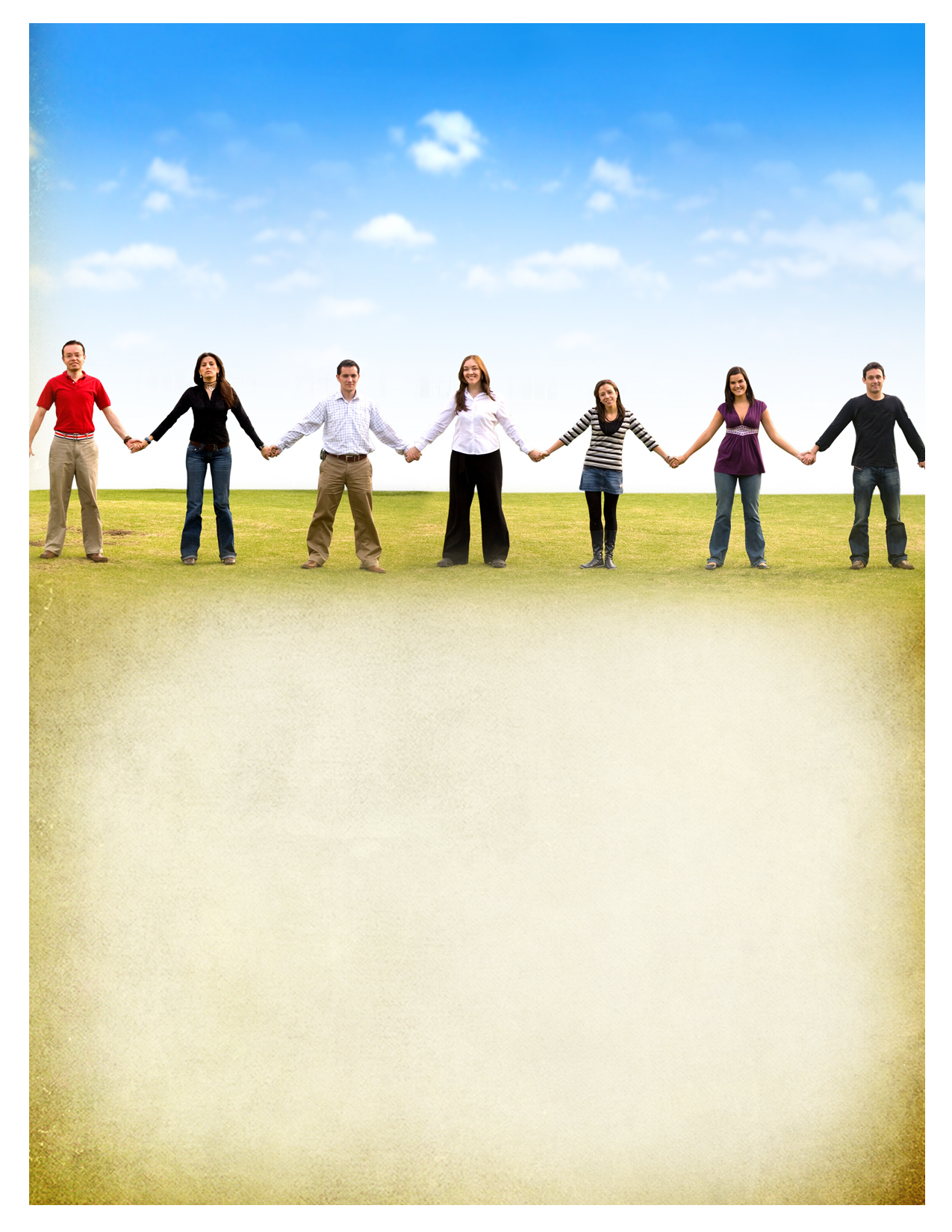 What Jesus said about following:
REBOOT
YOUR LIFE
“I give you a new command: Love each other. You must love each other as I have loved you. All people will know that you are my followers, if you love each other.” – John 13: 34-35

“If you continue to obey my teaching, you are truly my followers. Then you will know the truth and the truth will make you free.” – John 8:31-32

“If anyone comes to me but loves his father, mother, wife, children, brother, or sister – or- even life – more than me, he cannot be my follower.” - Luke 14:26
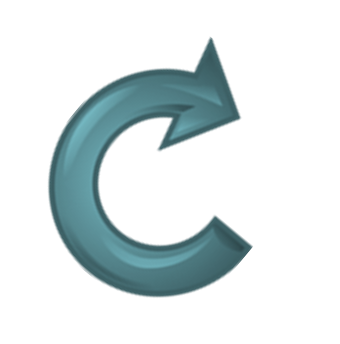 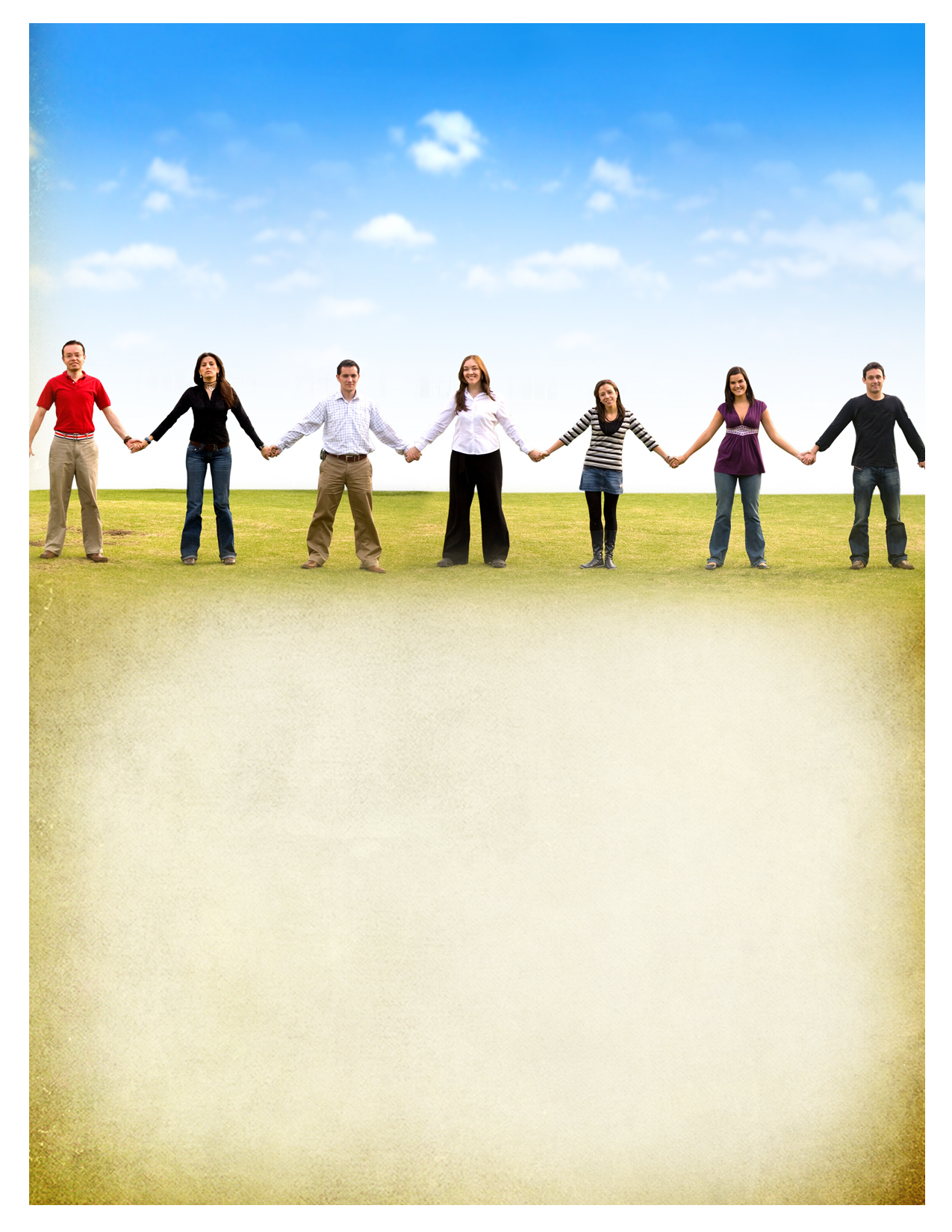 What Jesus said about following:
REBOOT
YOUR LIFE
“Whoever is not willing to carry the cross and follow me cannot 
be my followers.” –Luke 14:27

“In the same way, you must give-up everything you have to 
be my follower.” –Luke 14:33


“Anyone who would come and follow after me must do 
what I am doing.” –John 12:26
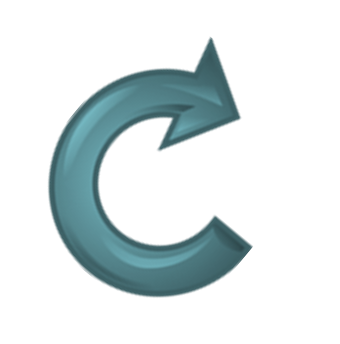 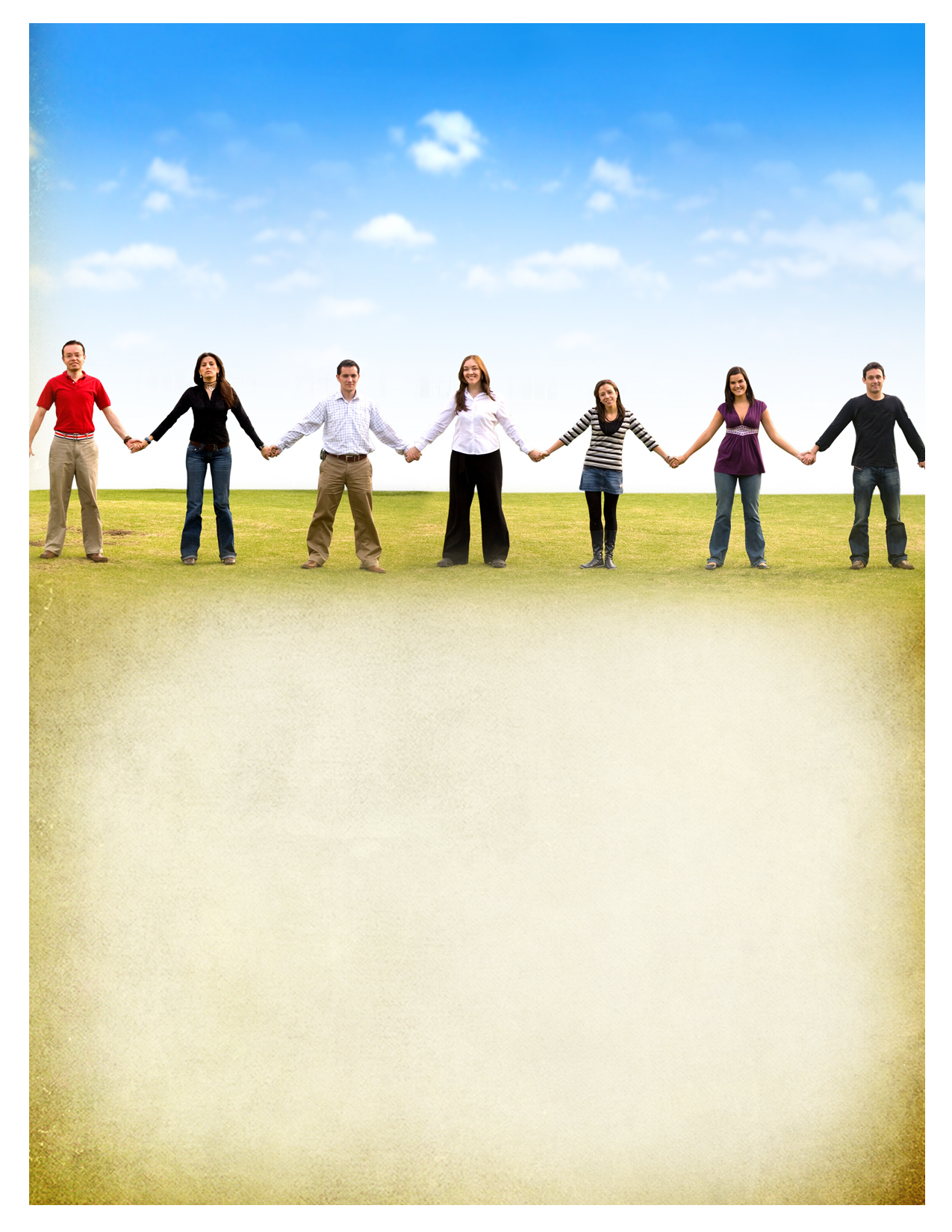 REBOOT
YOUR LIFE